Monetarism
Economics
?
Micro
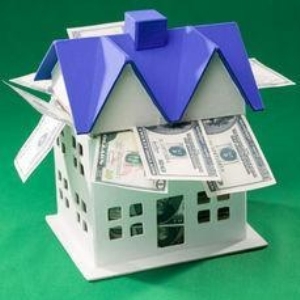 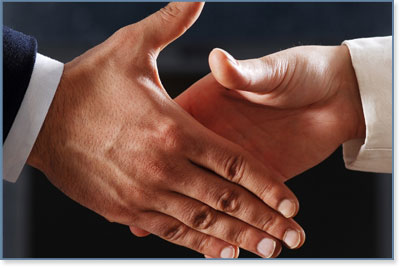 Macro
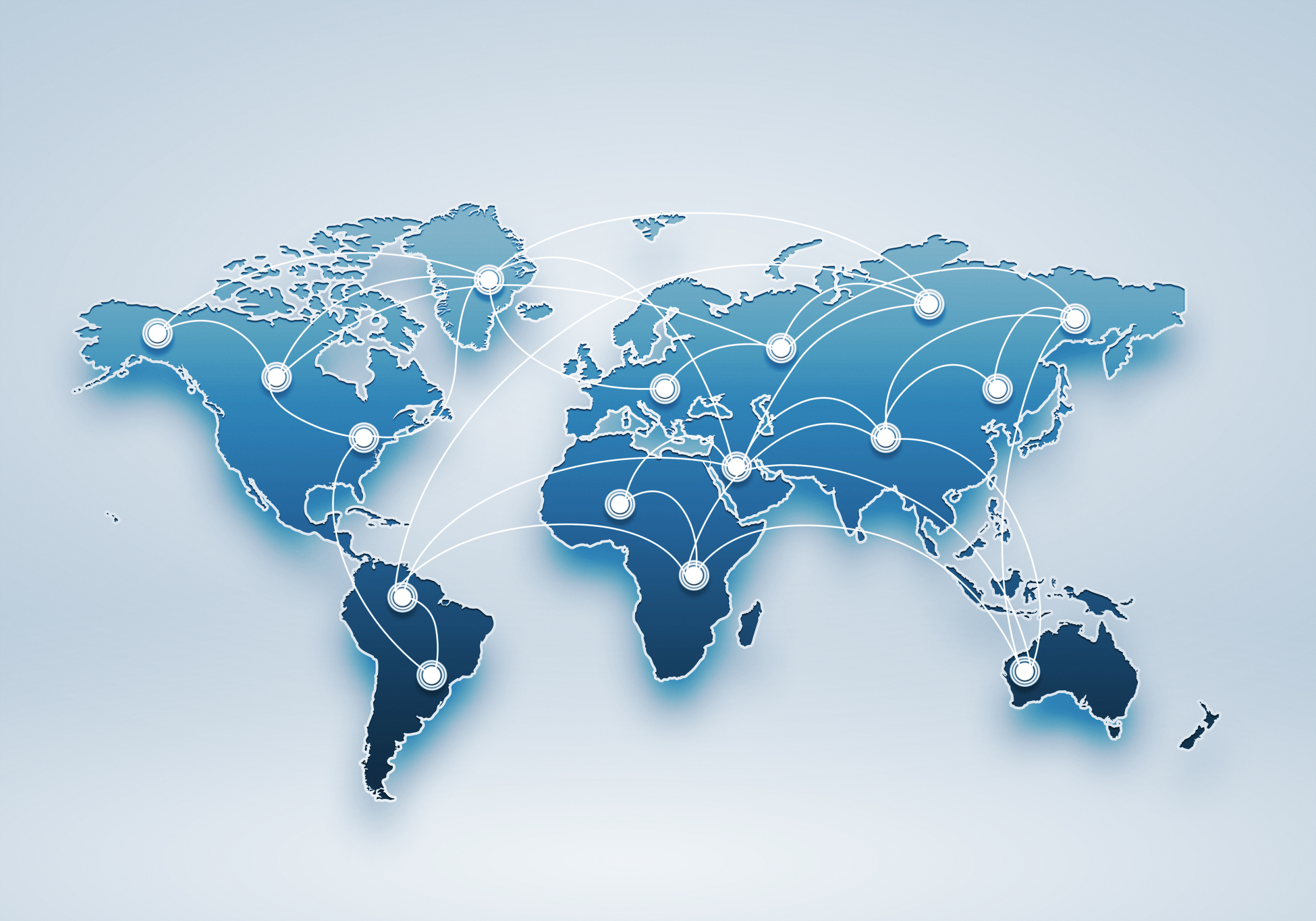 Monetarism
Milton Friedman
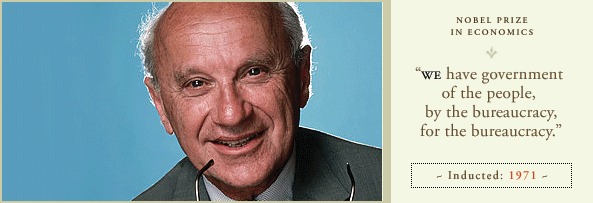 Money
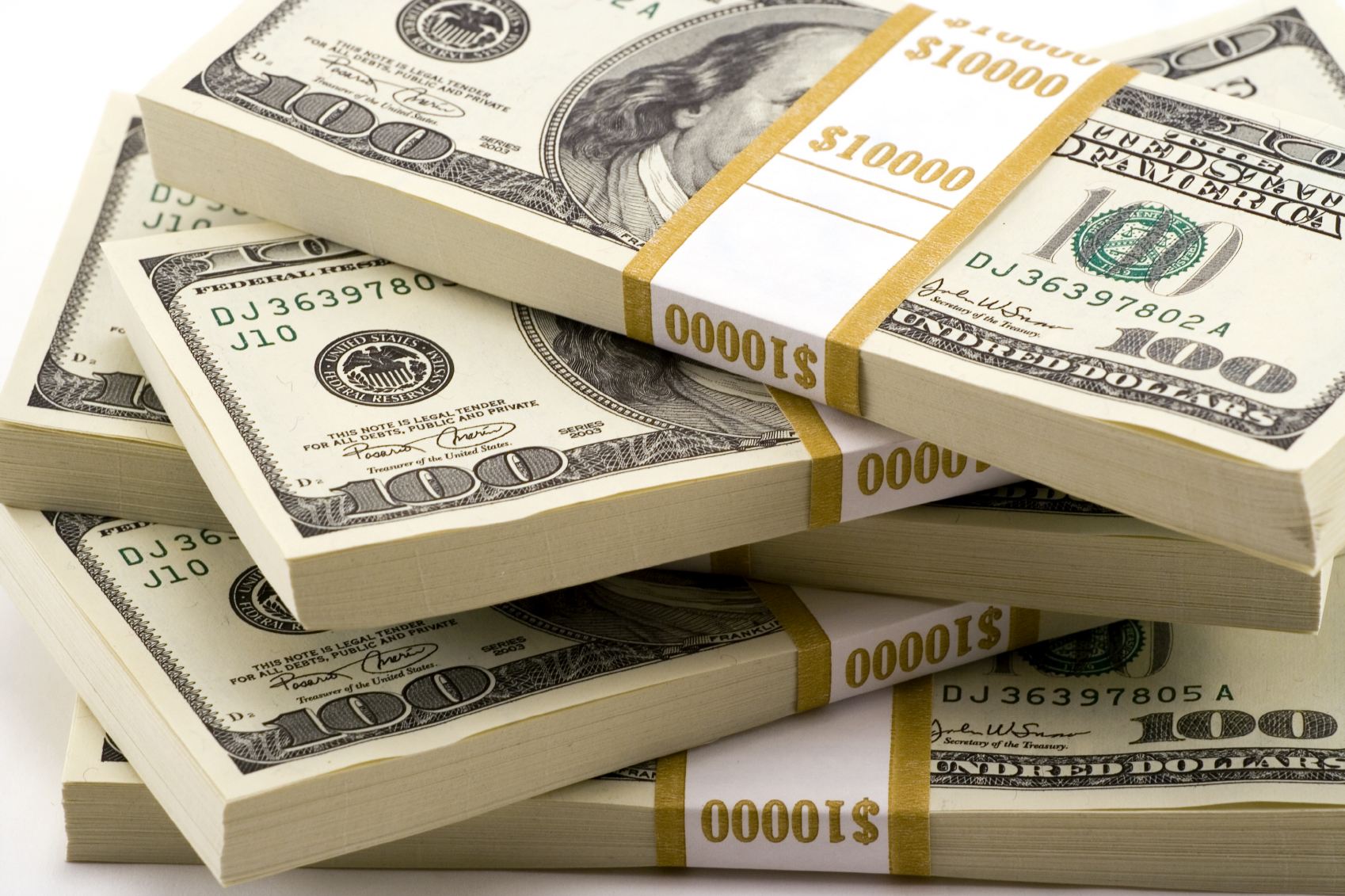 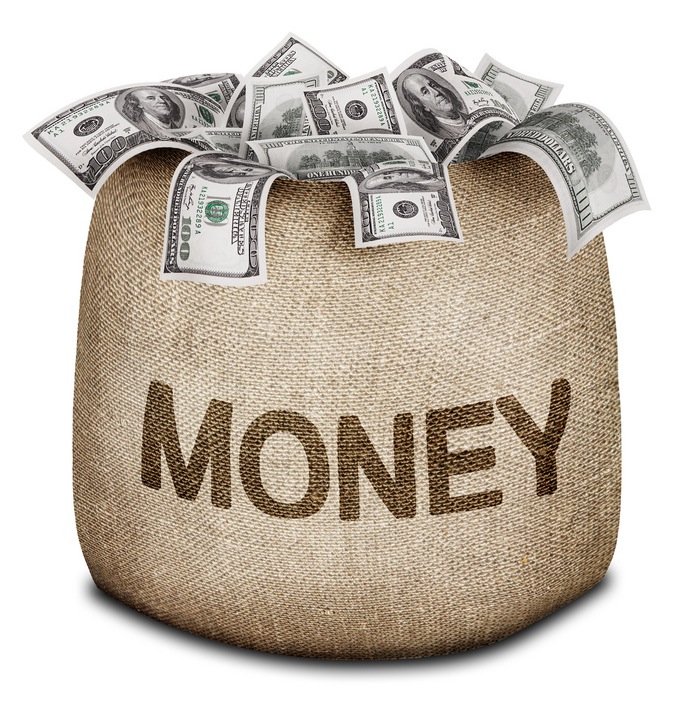 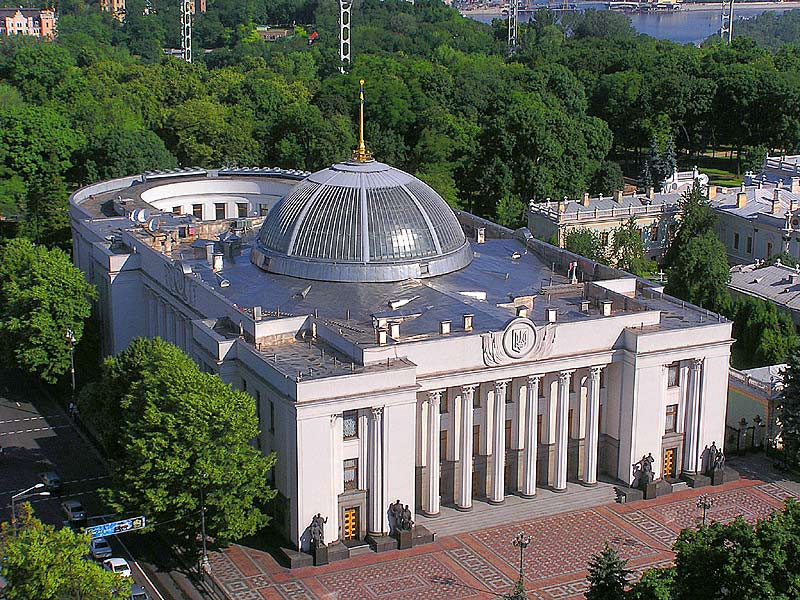 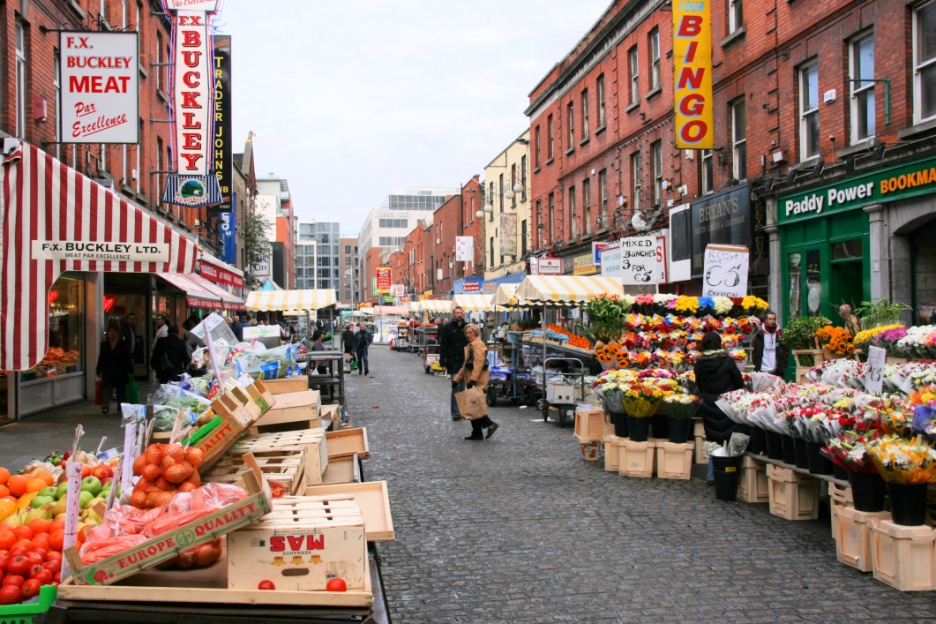 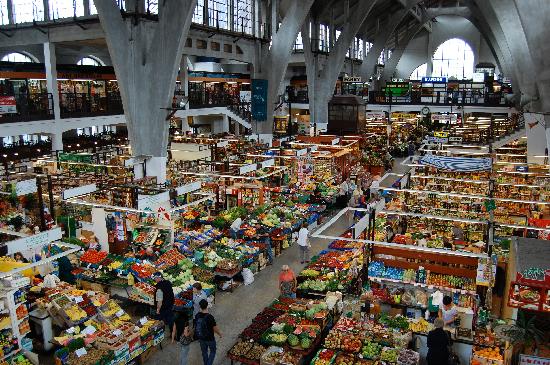 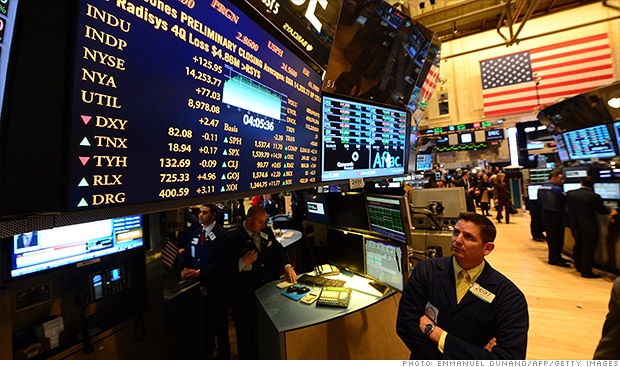 Minimize
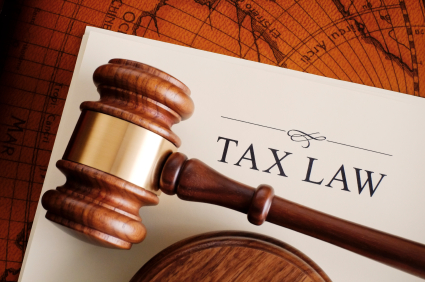 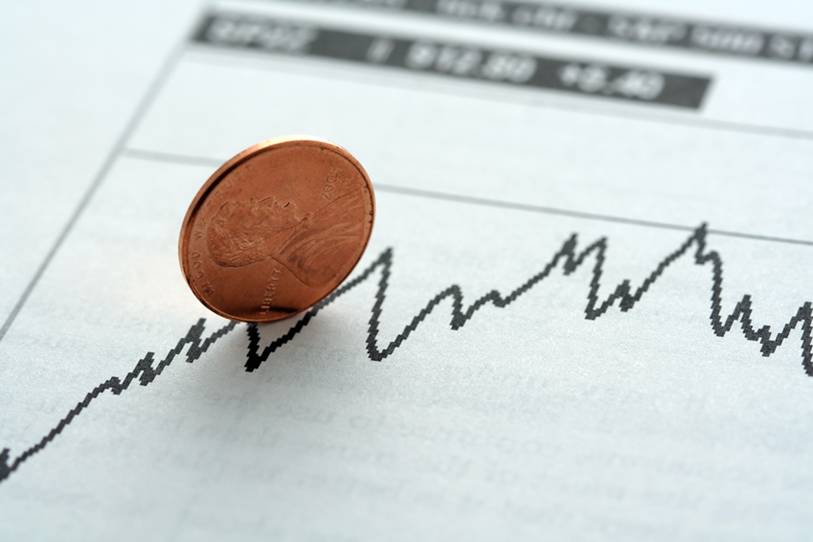 Inflation
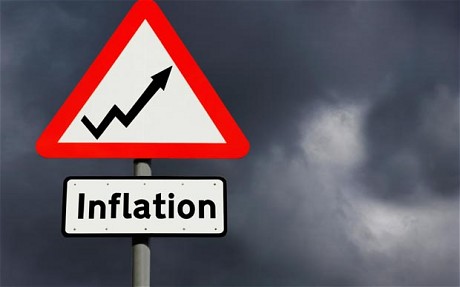 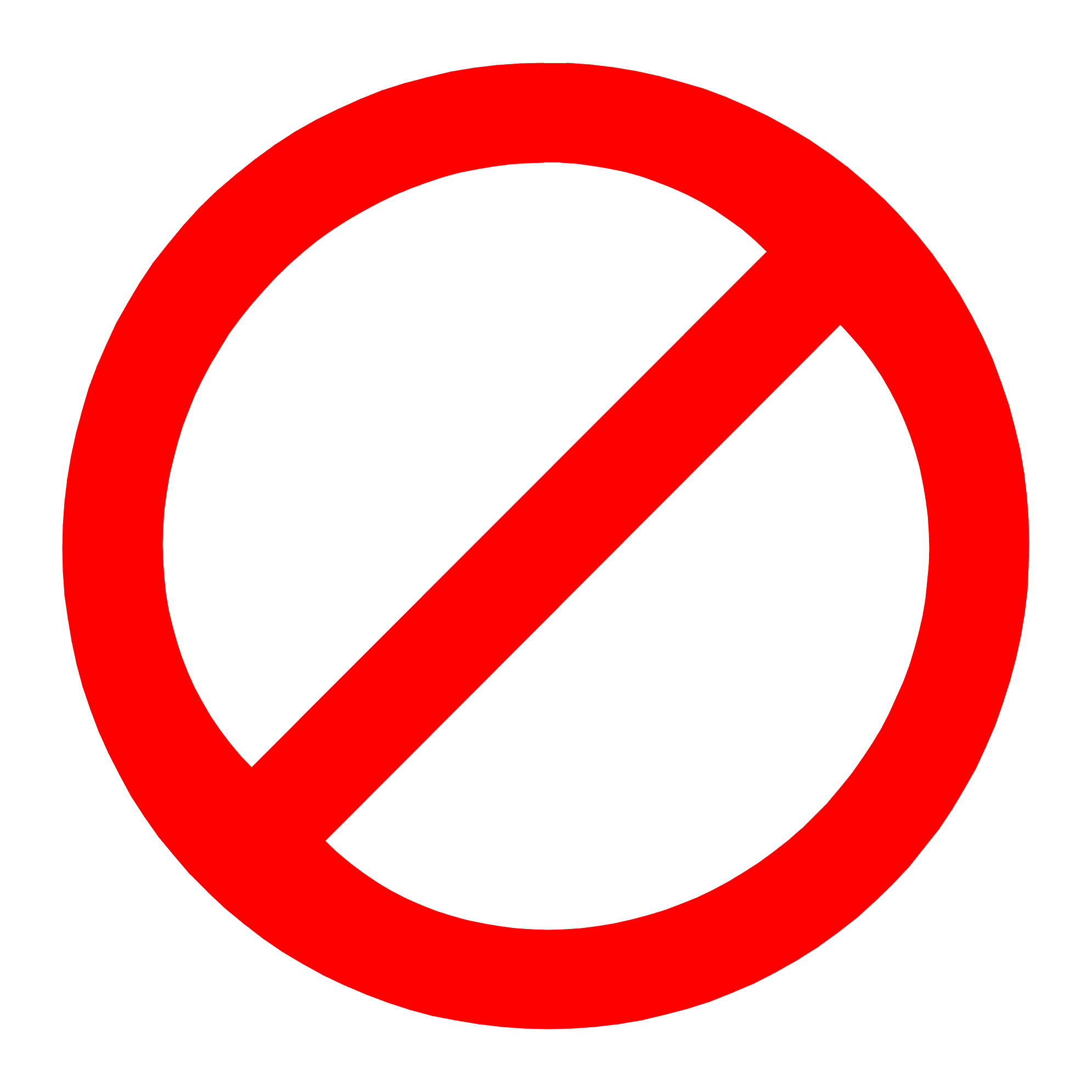 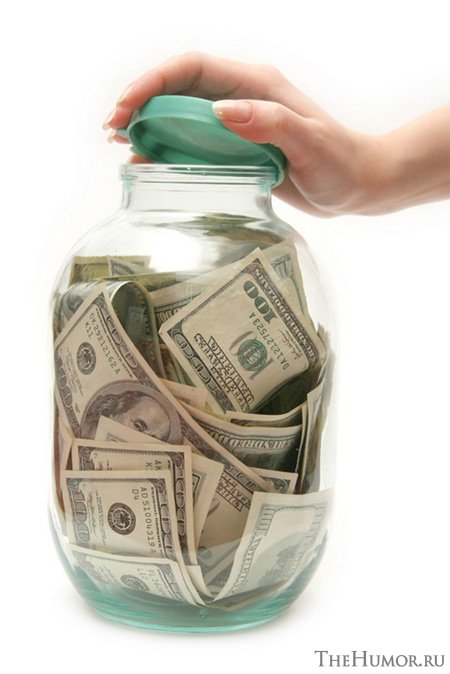 Monetarism